seminář pro žadatele ke 4. výzvě IROP „aktivity vedoucí k úplnému elektronickému podání“
7. 10. 2015                                             
PRAHA
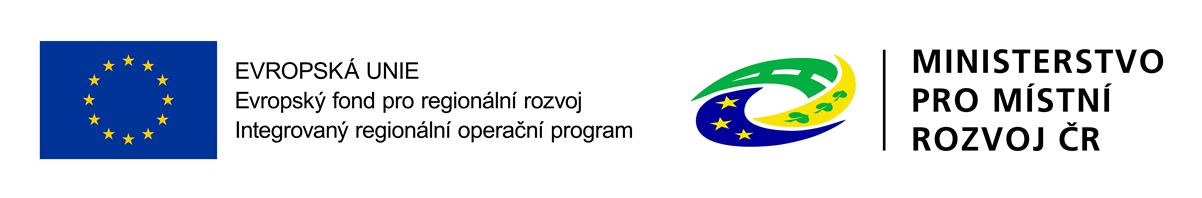 Program SEMINÁŘE
9:00 – 9:30		Prezence účastníků	

9:30 – 10:00		Zahájení, představení Integrovaného regionálního 						operačního programu, rolí Řídicího orgánu IROP a 						Centra pro regionální rozvoj České republiky

10.00 – 11:00		4. výzva IROP  „Aktivity vedoucí k úplnému elektronickému 				podání”: parametry výzvy, podporované aktivity, způsobilé 				výdaje, povinné přílohy žádosti 
 
11:00 – 12:30		Postup pro podání žádosti o podporu v MS2014+, 						Systém hodnocení projektů a další administrace 							projektu, výběrová a zadávací řízení

12:30 – 13:00		Další výzvy ve Specifickém cíli 3.3 IROP – regulační 						plány a územní studie

13:00 – 14:00		Diskuse
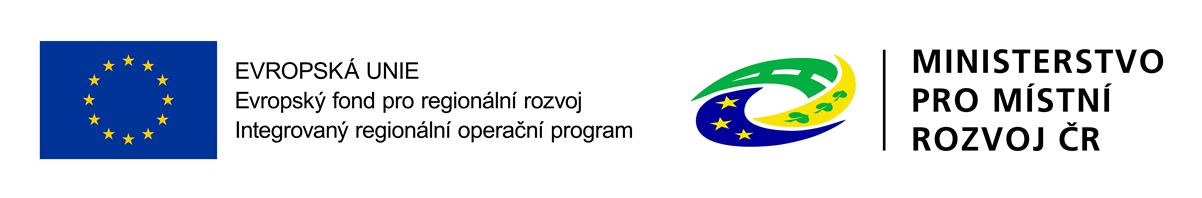 2
Integrovaný regionální operační program
Program schválen Evropskou komisí 4. 6. 2015
Celková alokace z EFRR: 4,64 mld. EUR 
Alokace i s kofinancováním: cca 144 mld. Kč 
Řídicí orgán: MMR, odbor řízení operačních programů 
Kofinancování: 85 % EFRR a 15 % (národní spolufinancování), popř. 80, 863 % EFRR a 19, 137 % u celorepublikových řešení
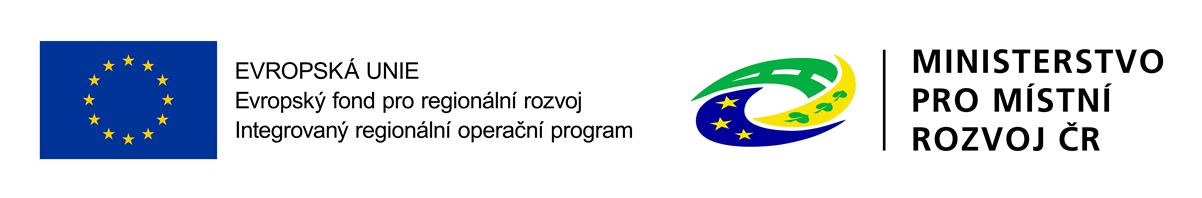 3
Role MMR a CRR
Ministerstvo pro místní rozvoj České republiky
= Řídicí orgán IROP (ŘO IROP)
řízení programu
příprava výzev a pravidel pro žadatele a příjemce, 
poskytovatel dotace 
Centrum pro regionální rozvoj České republiky
= zprostředkující subjekt pro IROP
konzultace, příjem a hodnocení žádostí o podporu, kontroly projektů, kontroly žádostí o platbu, administrace změn, zpracování podkladů pro certifikaci
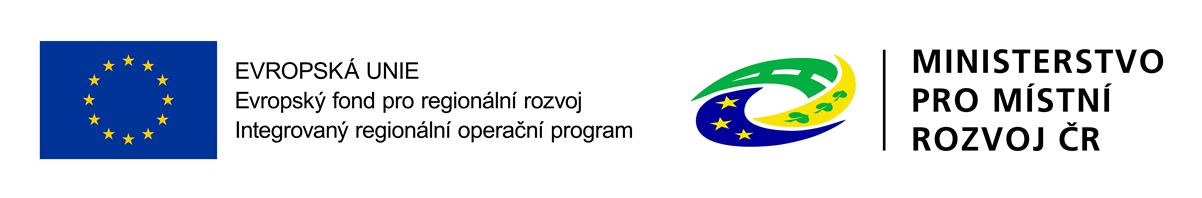 4
Pravidla pro žadatele a příjemce
Obecná pravidla (závazná pro všechny specifické cíle a výzvy)
www.dotaceEU.cz/IROP

Specifická pravidla (pro každou výzvu samostatný dokument) 
www.dotaceEU.cz/IROP
podporované aktivity, způsobilé výdaje, hodnoticí kritéria, povinné přílohy
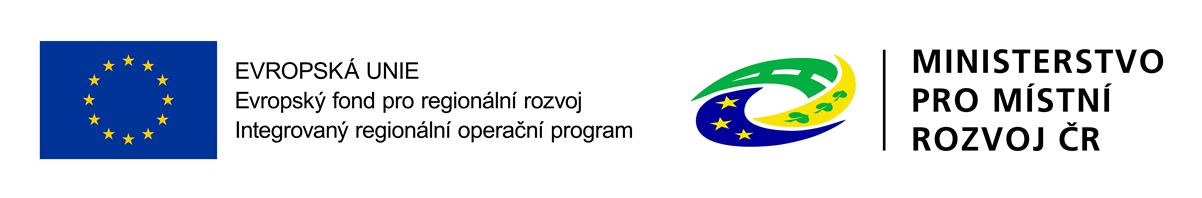 5
Pravidla pro žadatele a příjemce
Kapitoly Obecných pravidel
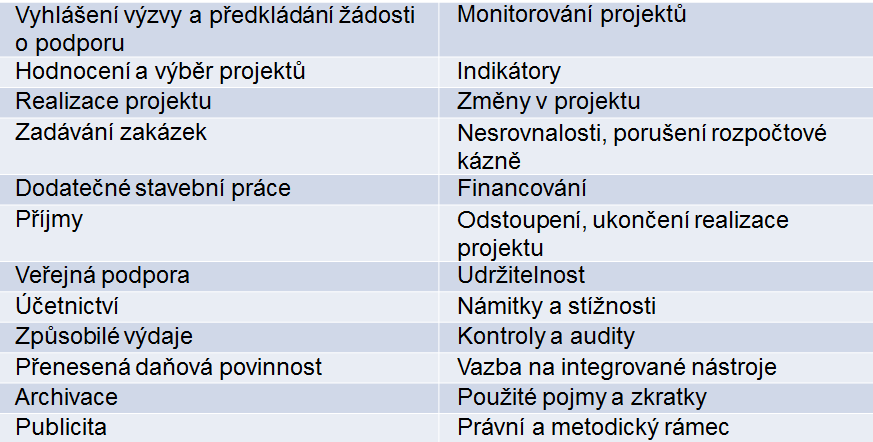 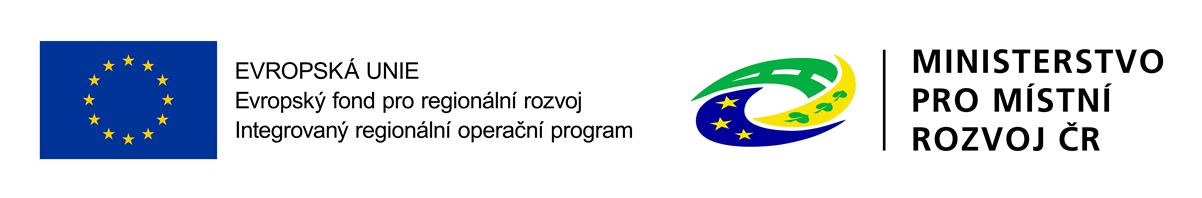 6
StruktUra IROP
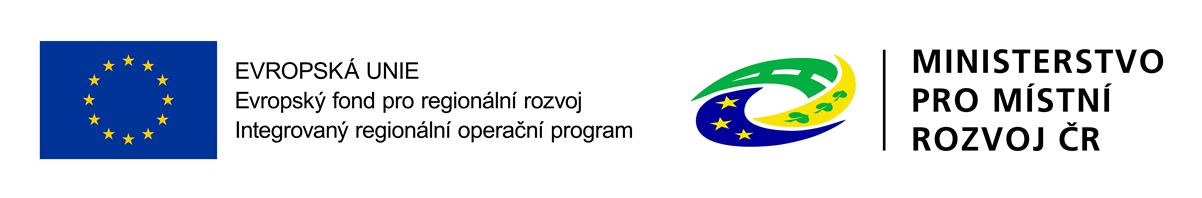 7
Prioritní osa 1: Konkurenceschopné, dostupné a bezpečné regiony
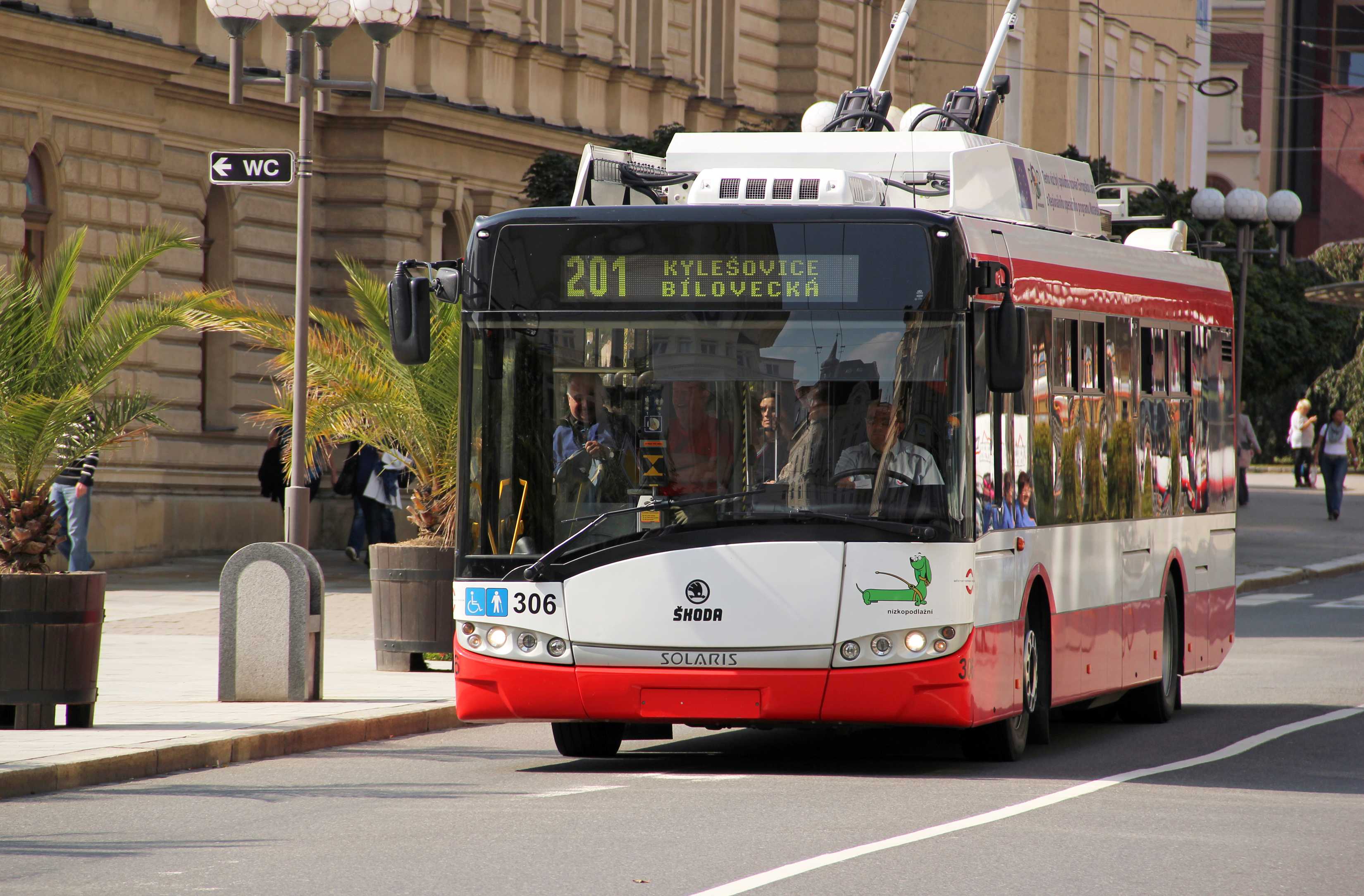 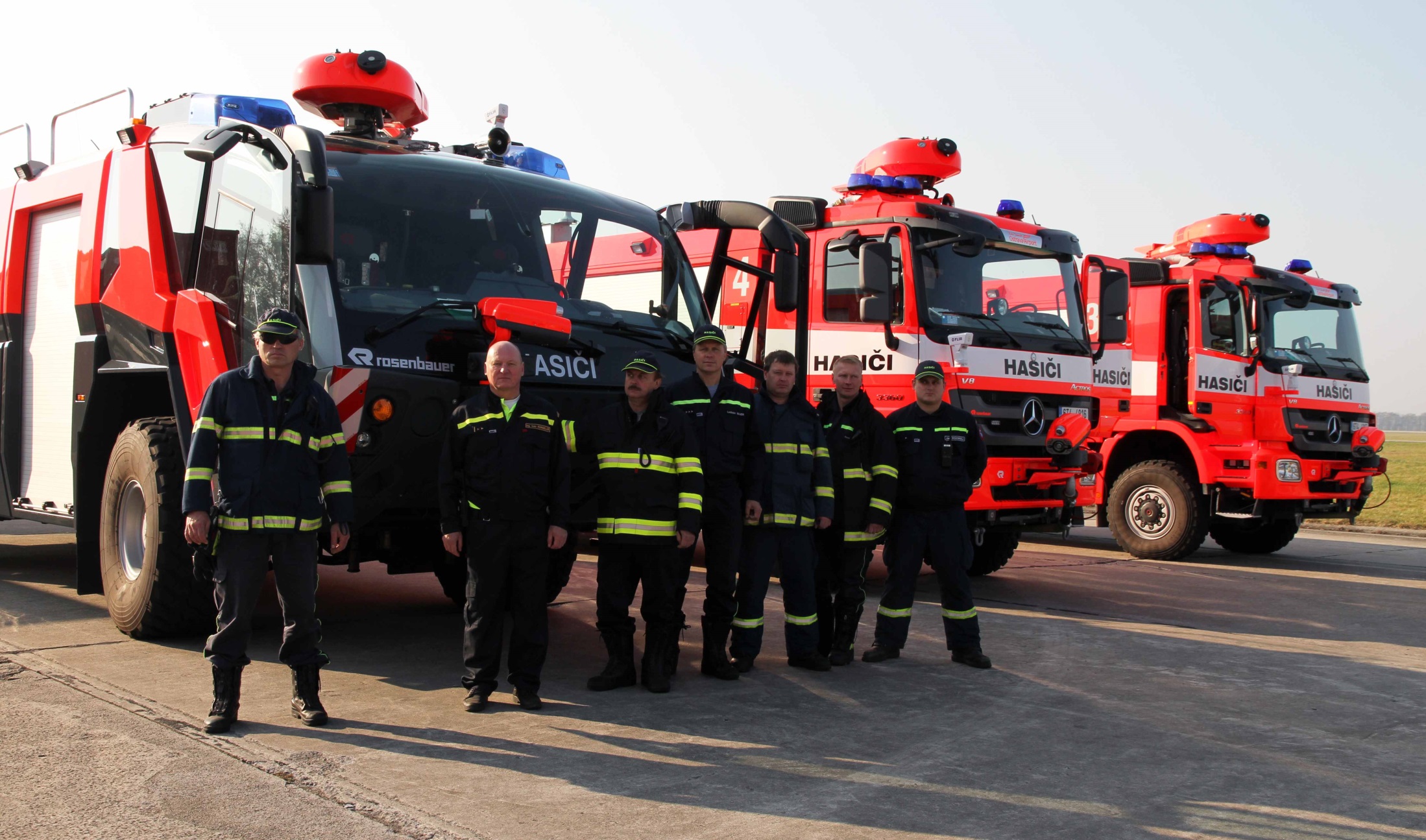 8
Prioritní osa 1
Prioritní osa 1 - Infrastruktura
SC 1.1 Zvýšení regionální mobility prostřednictvím modernizace a 		rozvoje sítí regionální silniční infrastruktury navazující na 		síť TEN-T
SC 1.2 Zvýšení podílu udržitelných forem dopravy
SC 1.3 Zvýšení připravenosti k řešení a řízení rizik a katastrof
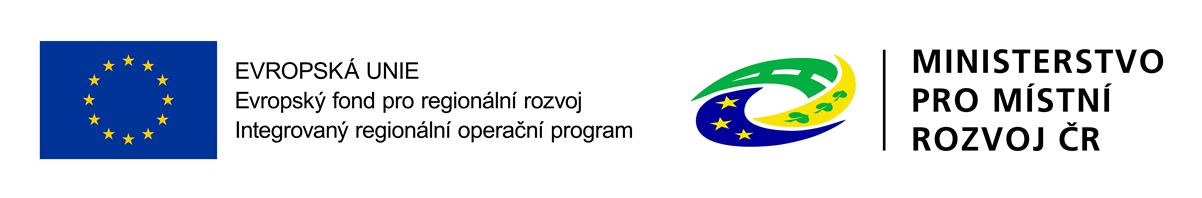 9
Prioritní osa 2: Zkvalitnění veřejných služeb a podmínek života pro obyvatele regionů
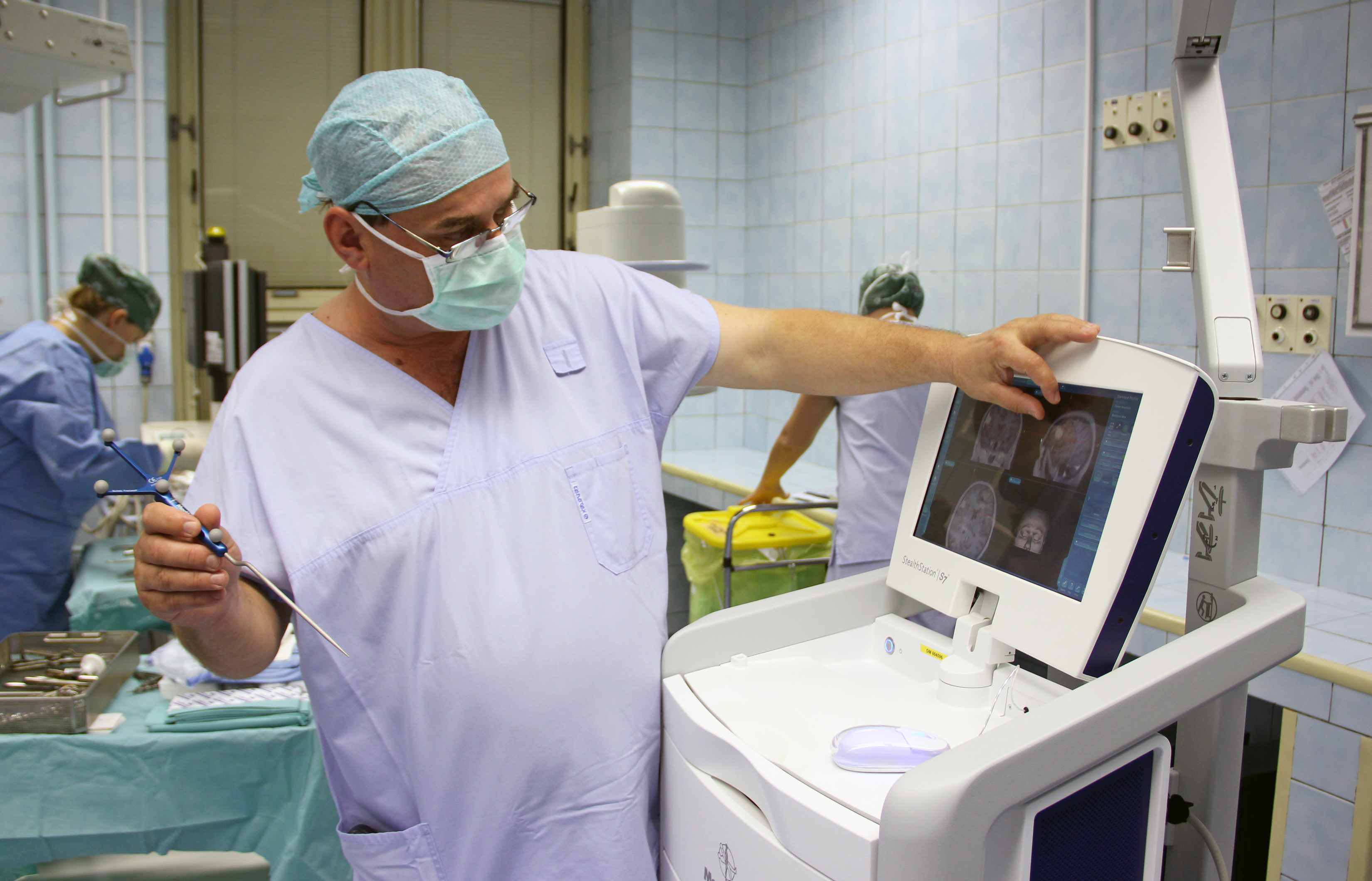 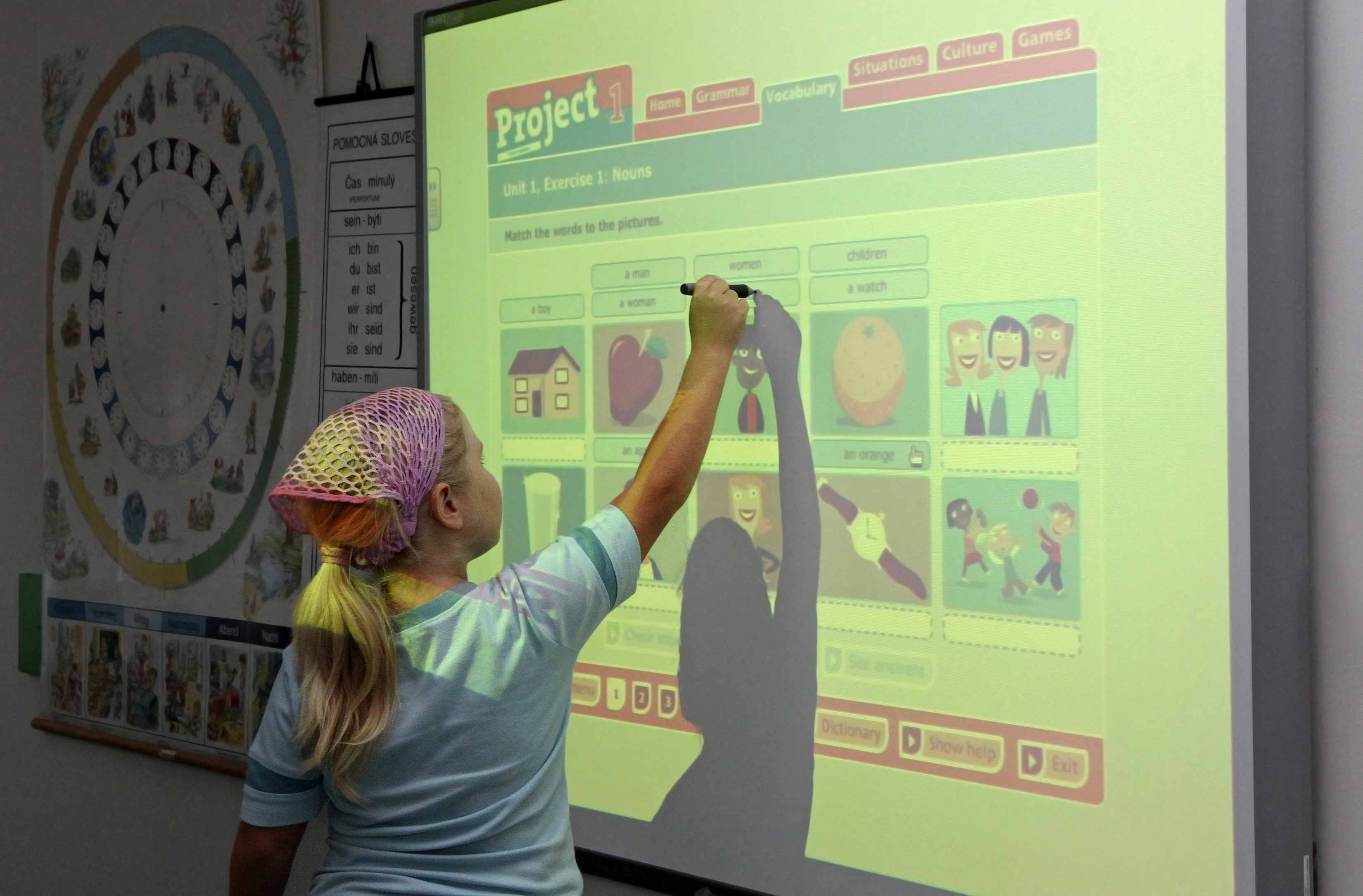 10
Prioritní osa 2
Prioritní osa 2 - Lidé
SC 2.1 Zvýšení kvality a dostupnosti služeb vedoucí k sociální 			inkluzi
SC 2.2 Vznik nových a rozvoj existujících podnikatelských aktivit
		v oblasti sociálního podnikání
SC 2.3 Rozvoj infrastruktury pro poskytování zdravotních služeb a
		péče o zdraví
SC 2.4 Zvýšení kvality a dostupnosti infrastruktury pro vzdělávání 		a celoživotní učení
SC 2.5 Snížení energetické náročnosti v sektoru bydlení
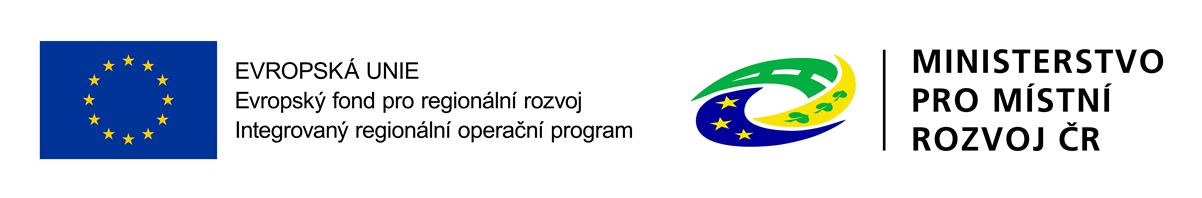 11
PRIORITNÍ OSA 3:Dobrá správa území a zefektivnění veřejných institucí
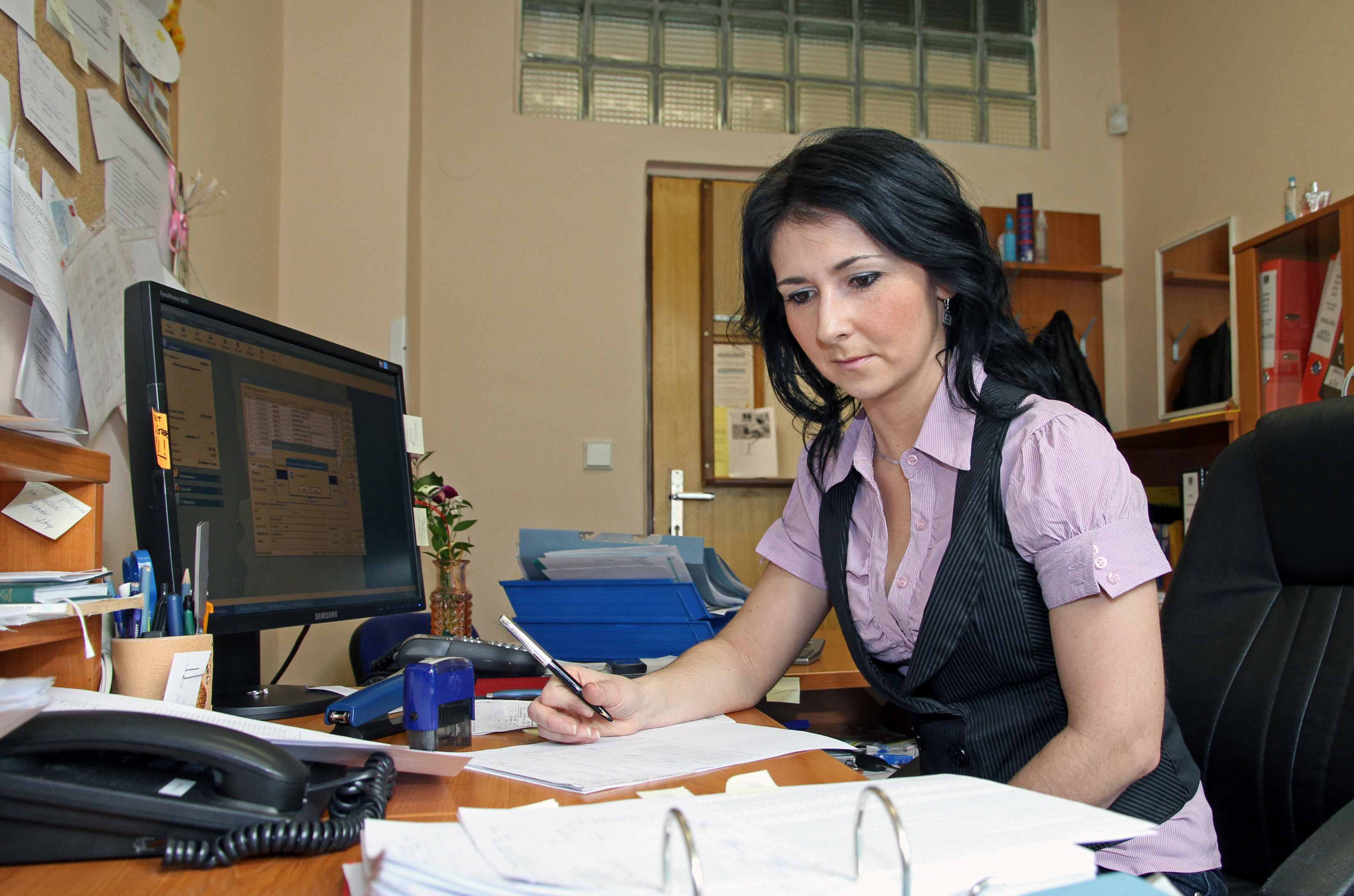 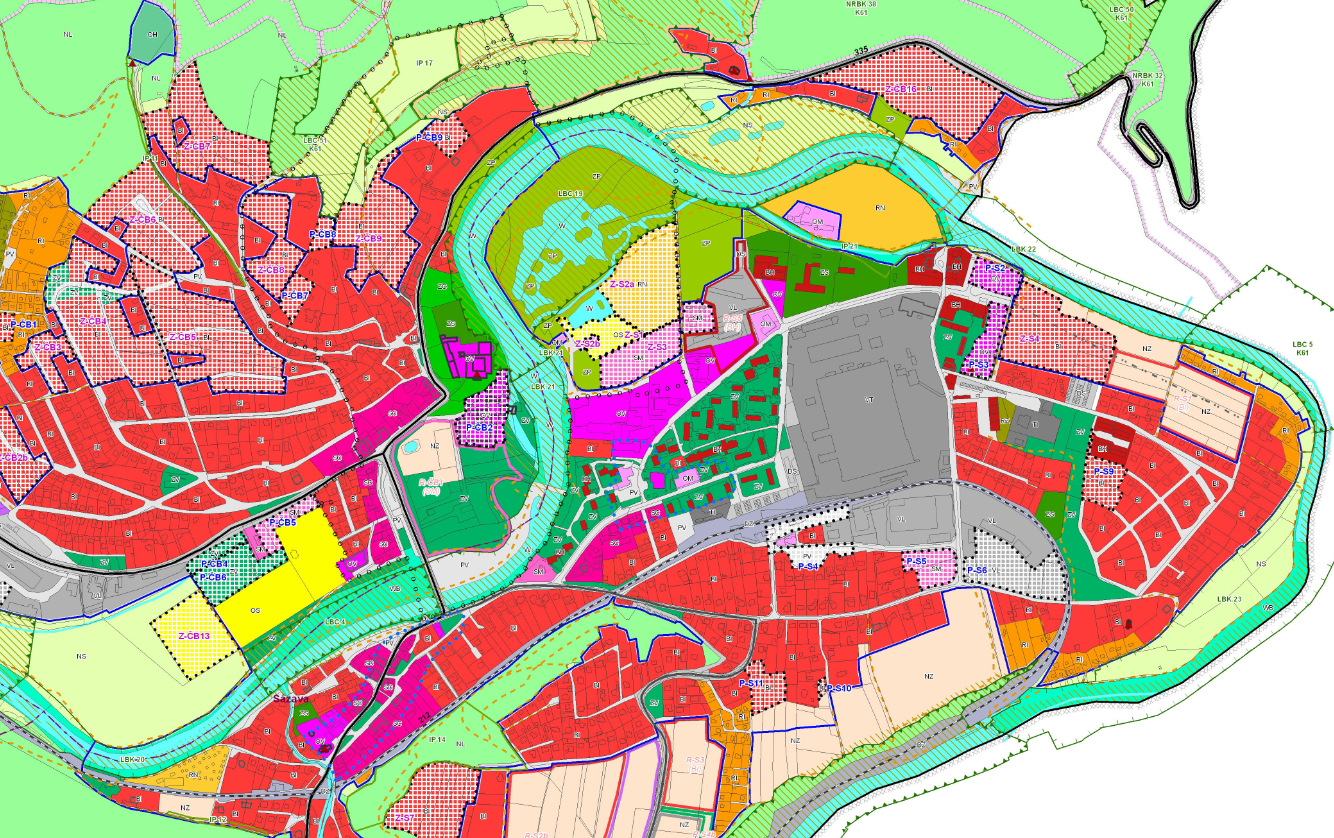 12
Prioritní osa 3
Prioritní osa 3 - Instituce
SC 3.1 Zefektivnění prezentace, posílení ochrany a rozvoje 			kulturního dědictví
SC 3.2 Zvyšování efektivity a transparentnosti veřejné správy prostřednictvím rozvoje využití a kvality systémů IKT
SC 3.3 Podpora pořizování a uplatňování dokumentů územního rozvoje
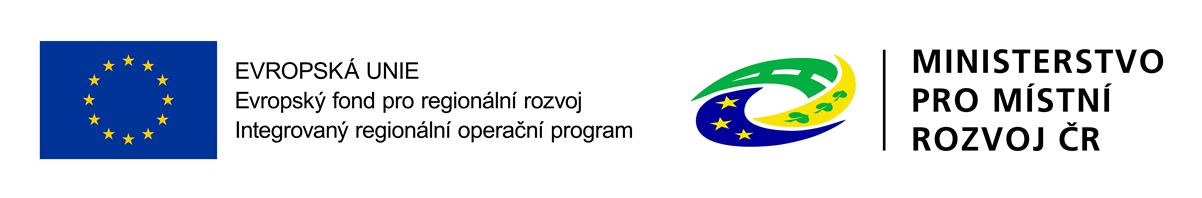 13
Prioritní osa 4
Prioritní osa 4 - Komunitně vedený místní rozvoj

SC 4.1 Posílení komunitně vedeného místního rozvoje za účelem
		zvýšení kvality života ve venkovských oblastech a
		aktivizace místního potenciálu
SC 4.2 Posílení kapacit komunitně vedeného místního rozvoje za 		účelem zlepšení řídících a administrativních schopností 		MAS
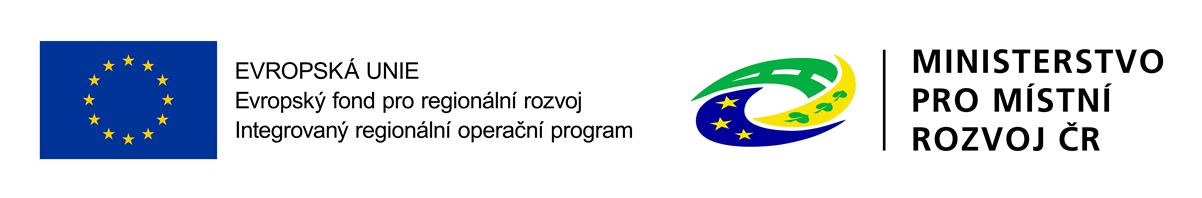 14
Harmonogram výzev IROP 2015
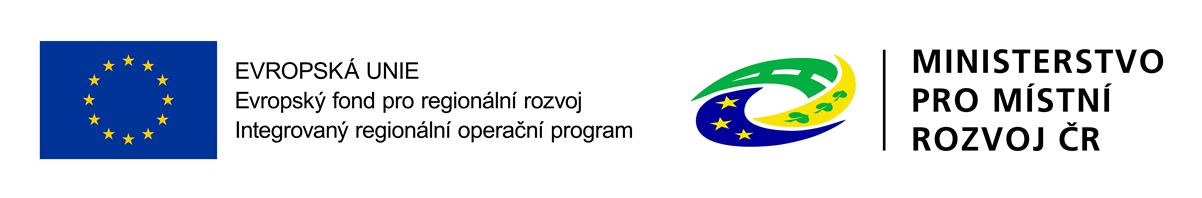 15
Harmonogram výzev IROP 2015
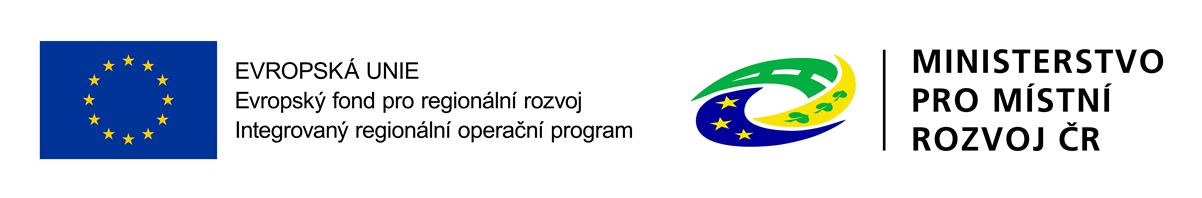 16
SC 3.2 Zvyšování efektivity a transparentnosti veřejné správy prostřednictvím rozvoje využití a kvality systémů IKT
330 mil. EUR
Podporované aktivity:
rozšíření, propojení, konsolidace datového fondu, zajištění úplného elektronického podání a elektronizaci agend (např. eCulture, eHealth, eJustice, eProcurement)
modernizace informačních a komunikačních systémů pro specifické potřeby subjektů veřejné správy a složek integrovaného záchranného systému
kybernetická bezpečnost (bezpečné sdílení dat)

Příjemci: organizační složky státu, příspěvkové organizace  organizačních složek státu, obce, organizace zřizované nebo zakládané obcemi, kraje, organizace zřizované nebo zakládané kraji, státní org.
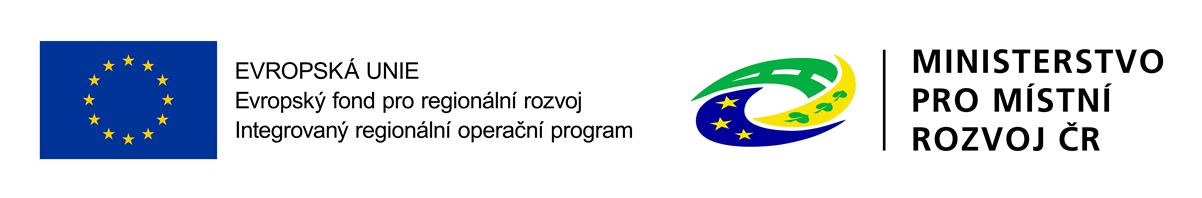 17
Způsob přípravy znění SC 3.2 v PD IROP a způsob přípravy výzev
institut tzv. věcného garanta (MV ČR) – odborná záštita z pozice gestora oblasti rozvoje veřejné správy a eGovernmentu
pracovní tým SC 3.2 IROP – členy jsou zástupci MV ČR, AK ČR, SMO ČR + NBÚ (v případě kybernetické bezpečnosti)
nutný soulad VŠECH projektů se Strategickým rámcem rozvoje veřejné správy
Odbor hlavního architekta eGovernmentu MV ČR – vydává souhlasná stanoviska k následujícím projektům:
všechny projekty OSS a jejich příspěvkových organizací
všechny projekty, které se váží na centrální systémy veřejné správy
projekty obcí, krajů a jejich podřízených organizací nad 15 mil. Kč celkových způsobilých výdajů
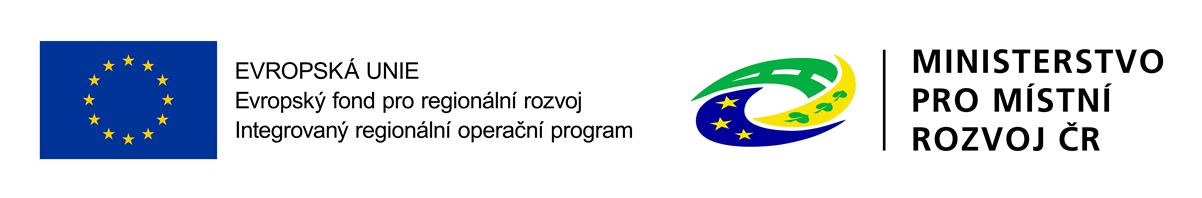 18
Návaznost na IOP 2007 - 2013
z SC 3.2 IROP je možné rozvíjet projekty financované z IOP (nové funkcionality)
není možná jen pouhá obnova HW nebo SW bez nových funkcionalit
není možné suplovat z IROP fázi udržitelnosti u projektů financovaných z IOP
riziko duplicitních investic, případně znehodnocení původních investic
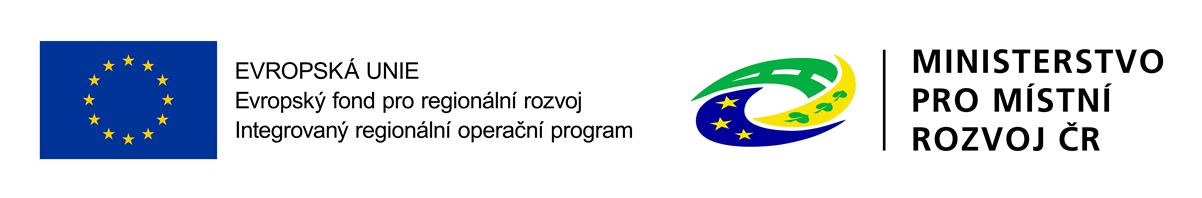 19
Nejčastější problémy IOP – čeho se vyvarovat v novém období
nejasná návaznost projektů IOP v oblasti eGovernmentu na zastřešující strategii „Smart Administration“
nejasná posloupnost projektů – „od páteřních“ po „koncové“
chybějící resortní strategie v oblasti eGovernmentu – změna priorit, prodlužování realizace projektů, nedokončení projektů a zmařené investice
mnoho projektů v ose intervence 1.1 IOP byla realizována na základě „in-house“ výjimky nebo JŘBÚ s původními dodavateli 
časté napadání tendrů na ÚOHS (konkurence, očividné chyby)
problémy s financováním udržitelnosti projektů – nároky na rozpočet příjemce/státní rozpočet
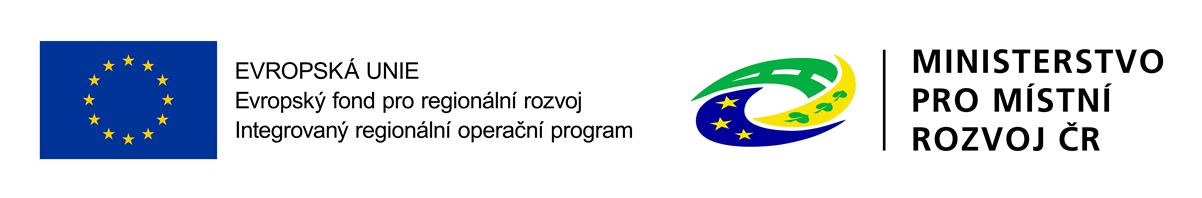 20
Strategický rámec rozvoje veřejné správy
Dělí se na implementační plány, pro IROP relevantní IP 3 - Zvýšení dostupnosti a transparentnosti veřejné správy prostřednictvím nástrojů eGovernmentu


IP 3 se skládá z tzv. projektových okruhů, každý projekt v SC 3.2 musí být v souladu s některým z okruhů

Výzvy připravuje ŘO IROP ve spolupráci s RVIS a věcným garantem; RVIS určuje prioritizaci okruhů
21
Projektové okruhy IP3
3.1. Úplné elektronické podání
3.2. Kontaktní místa
3.3. Elektronizace odvětví: eLegislativa, eSbírka
3.4. Elektronizace odvětví: eCulture
3.5. Elektronizace odvětví: eEducation
3.6. Elektronizace odvětví: sociální služby, pojištění, dávky
3.7. Elektronizace odvětví: eHealth
3.8. Elektronizace odvětví: výběr daní a pojištění
3.9. Elektronizace odvětví: eJustice
3.10. Elektronizace odvětví: eProcurement
3.11. Elektronizace odvětví: eArchivace (NDA)
22
Projektové okruhy IP3
4. Zpřístupnění obsahu, transparentnost, opendata
5.1. Rozšíření, propojení a konsolidace datového fondu veřejné správy a jeho efektivní a bezpečné využívání dle jednotlivých agend
5.2. Prostorová data a služby
6.1. Technologická a komunikační infrastruktura (datová centra)
6.2. Bezpečnost a krizové řízení
6.3. Sdílitelné služby technologické infrastruktury
7. Kybernetická bezpečnost
8.1. Elektronická identita 
8.2. Elektronické doručování a ekvivalence dokumentů (eIDAS)
9. Elektronizace podpůrných procesů
23
3.1 Úplné elektronické podání (výzva č. 4)
Cíle projektového okruhu
1) Standardizace postupů v oblasti elektronického podání a výkonu agendy.
2) Vytvoření podpůrných služeb pro úplné elektronické podání.
3) Vytvoření samoobslužného místa pro subjekt práva v české i cizojazyčné (anglické) verzi, prostřednictvím kterého bude možné realizovat úplné elektronické podání.
4) Postupná elektronizace formulářů veřejné správy a zajištění cizojazyčné (anglické) verze u vybraných agend.
5) Zajištění úplného elektronického podání u vybraných agend.
Indikátor:
počet pořízených informačních systémů
počet elektronických podání učiněných prostřednictví Czech Point, ISDS, PVS a agendových portálů
3.2 Kontaktní místa (výzva č. 4)
Cíle projektového okruhu
1) Posílení infrastruktury z hlediska kybernetické bezpečnosti (bude provedeno v rámci PO 7 kybernetická bezpečnost) a vysoké dostupnosti.
2) Sjednocení služeb poskytovaných na kamenném kontaktním místě se službami internetového kontaktního místa.
3) Implementace identifikace a autentizace pomocí identifikačních prostředků ve smyslu nařízení eIDAS pro využívání služeb eGovernmentu prostřednictvím kontaktních míst.
4) Podpora sdílení identitních služeb na národní a regionální úrovni.
5) Poskytování nových služeb eGovernmentu občanům a úředníkům.
Indikátor:
Počet elektronických podání učiněných prostřednictvím Czech Point, ISDS,PVS a agendových portálů
Počet pořízených informačních systémů
4. výzva IROPAktivity vedoucí k úplnému elektronickému podání
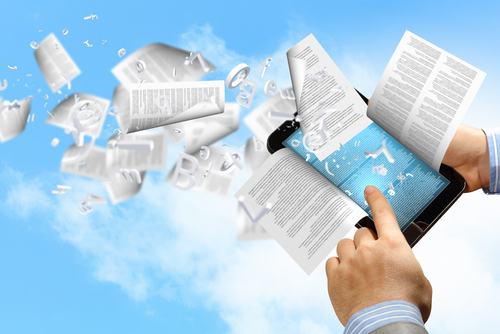 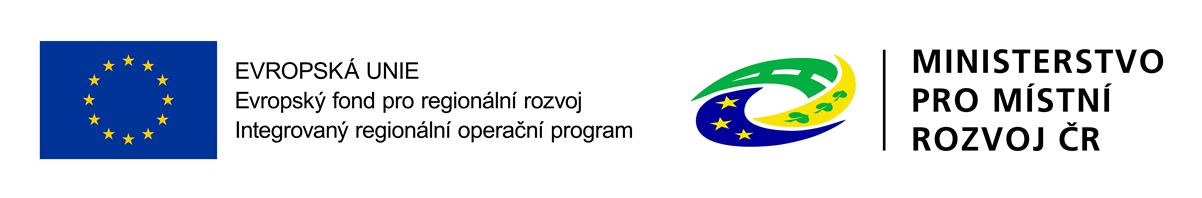 26
Co je úplné elektronické podání
Úplné elektronické podání představuje stav, kdy při elektronickém podání dle většiny agend osoba dokládá pouze údaje, které jsou mimo informační systémy veřejné správy, a to pokud možno opět v elektronické podobě. 
Toto podání, umožní sdílení získaných údajů i ostatními orgány veřejné moci nebo subjekty, které takto jednají se souhlasem občana. K zajištění úplného elektronického podání je využíván koncept sdílených služeb a v souvislosti s principy činností veřejné správy se i v rámci úplného elektronického podání zachová princip digitálního dokumentu, který bude tvořen z dat publikovaných informačními systémy k danému času prostřednictvím stanovených služeb. Zajištění úplného elektronické podání chápeme jako jeden ze základních pilířů elektronizace veřejné správy.
27
28
Čtyři klíčové sdílitelné komponenty UEP
Elektronické formuláře 
Elektronická identita
Klientů veřejné správy
Úředníků veřejné správy
Propojený datový fond jako datový zdroj pro předvyplňování formulářů
Elektronické podání
29
Elektronické formuláře
Základní rozhraní pro komunikaci klientů z veřejnou správou – poskytovatelem služby
Základní nosič podání (dokument i strukturované údaje),  údaje předvyplněné podle pokynů příslušného autentizovaného subjektu práva z propojeného datového fondu a  podle kontrolovaných  pravidel určených poskytovatelem služby
Formulář podání včetně zdrojů údajů a jejich kontrol definuje a vystavuje poskytovatel služby
Poskytovatel služby odpovídá za přijetí podání,  zpracování odpovědi na podání ve formě rozhodnuti nebo autorizovaného výpisu a jeho věcnou správnost
Poskytovatel služby odpovídá za důvěryhodné doručení odpovědi žadateli
30
Důvěryhodná elektronická identita
Klientů veřejné správy
Úředníků veřejné správy
Identita uživatelů založena v ROB
Pro autentizaci využitelné eOP a další elektronické identifikační prostředky (DS, JIP/KAAS, mojeId, bankovní systémy) vázané na identitu subjektu v ZR
Prezenční autentizace pomocí OP a BOK
Vzdálená autentizace eOP a další elektronické identifikační, autorizační údaje s využitím propojeného datového fondu
31
Propojený datový fond
Zdroj údajů pro předvyplňování formulářů a poskytování údajů pro rozhodnutí/autorizovaný výpis o subjektech/objektech údajů
referenční údaje ze ZR
nereferenční údaje editorů ZR
nereferenční údaje AIS publikované na eGSB
vlastní nereferenční údaje AIS
32
ELEKTRONICKÉ PODÁNÍ
Důvěryhodná cesta, kterou lze učinit elektronické podání a obdržet výsledek ve formě rozhodnutí/autorizovaného výpisu/datové zprávy
Přímým vložením autentizovaného uživatele do portálu
Formou datové zprávy přes datové schránky
Jako elektronicky podepsaný dokument doručený e-mailem
Asistovaně přes úředníka na CzechPointu
33
4. výzva IROP – základní údaje
Vyhlášení výzvy: 17. 9. 2015
Příjem žádostí: 	od 17. 9. 2015 do  30. 6. 2017, příjem může být při vyčerpání alokace ukončen dříve nebo může být alokace navýšena
Průběžná výzva – hodnocení projektů probíhá průběžně podle data podání žádosti
Datum zahájení realizace projektu: 	od 1. 1. 2014
Datum ukončení realizace projektu: 	do 30. 6. 2019
realizace projektu nesmí být ukončena před datem podání žádosti o podporu
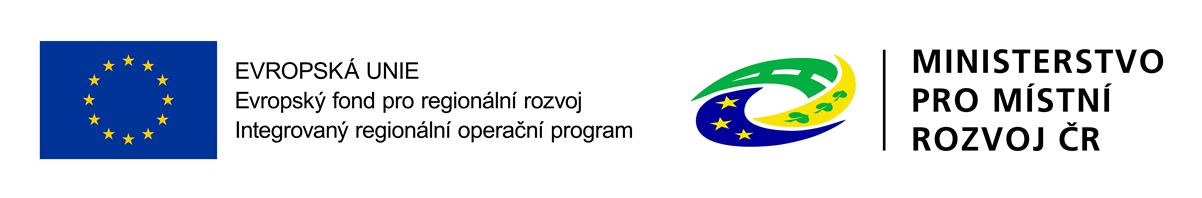 34
4. výzva IROP – alokace
Výše celkových způsobilých výdajů vč. DPH
Minimální -	3 000 000 Kč
Maximální -	120 000 000 Kč
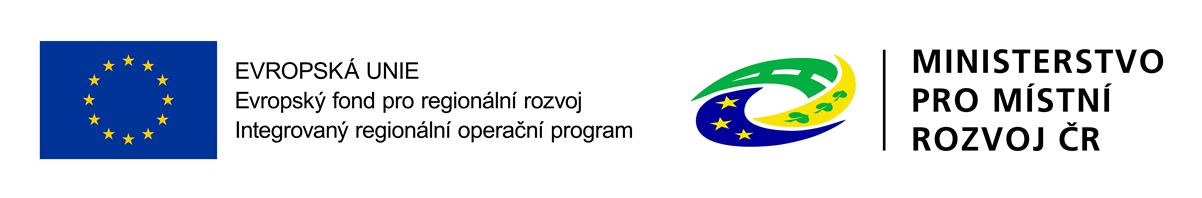 35
4. výzva IROP – míra podpory
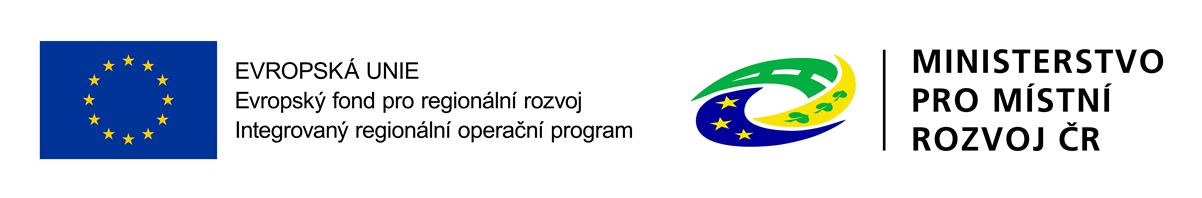 36
4. výzva IROP – podporované aktivity
Podporované aktivity v této výzvě jsou rozděleny na hlavní a vedlejší.
Na hlavní aktivitu projektu musí být zaměřeno minimálně 85 % způsobilých výdajů projektu. Jedná se o specifické kritérium přijatelnosti projektu.
Hlavní podporovanou aktivitou je pořízení upraveného, konfigurovaného nebo nově vybudovaného informačního systému, který splňuje jeden nebo více z následujících parametrů:
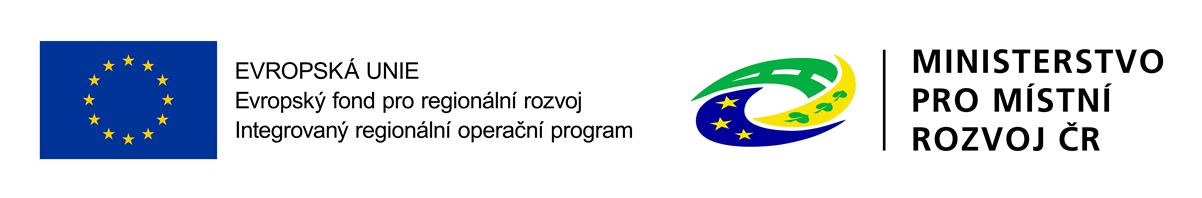 37
4. výzva IROP – podporované aktivity
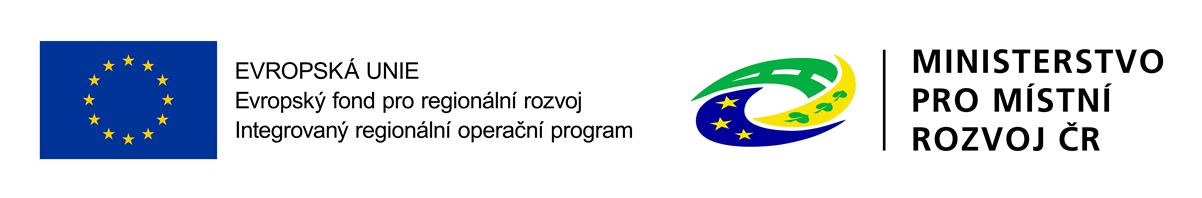 38
4. výzva IROP – podporované aktivity
Pořízený informační systém musí zajišťovat minimálně tři nové funkcionality, pokud v upravovaném informačním systému v době podání žádosti o podporu neexistují. 
Pokud funkcionalita v upravovaném informačním systému existuje, není možné ji započítat. Jedná se o následující funkcionality:
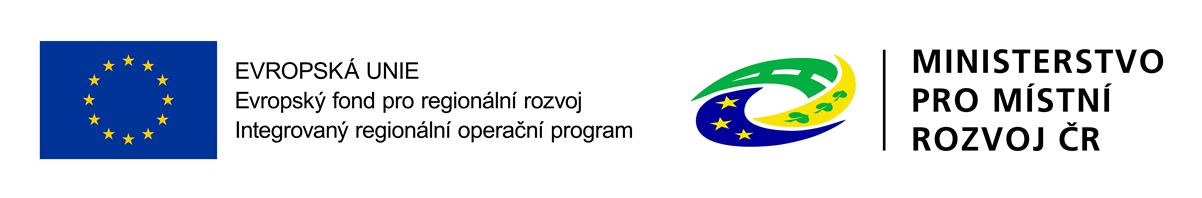 39
4. výzva IROP – nové funkcionality
samoobslužný proces veřejné správy (není nutné chodit na úřad)
propojování datového fondu veřejné správy (využití údajů centrálních egistrů)
zajištění provozní spolehlivosti a bezpečnosti
dostupnost služeb veřejné správy (dálkový přístup)
interoperabilita na území státu s přesahem v rámci EU (identifikace, autentizace a autorizace v rámci EU dle eIDAS)
celoplošná dostupnost (dostupnost na území ČR i EU v režimu 24/7)
V případě, že žadatel uvede novou funkcionalitou, která není uvedená v tomto seznamu, funkcionalitu a její relevance posoudí Útvar hlavního architekta eGovernmentu ve svém stanovisku.
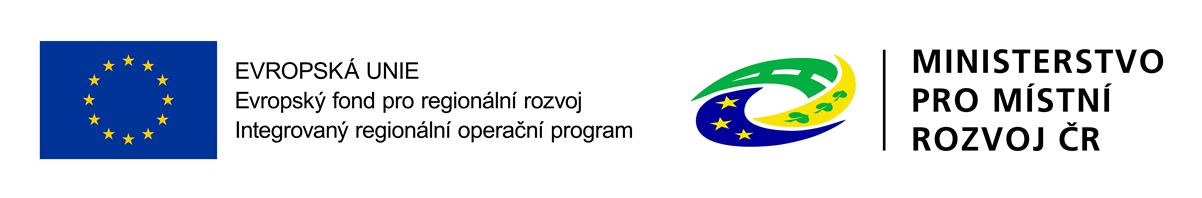 40
4. výzva IROP – podporované aktivity
Platí, že podpořeny mohou být projekty:
organizačních složek státu, příspěvkových organizací organizačních složek státu, státních organizací a státních podniků, které jsou realizovány na území celé ČR včetně území hl. m. Prahy a řešící problematiku výkonu státní správy včetně přenesené působnosti,
krajů a organizací zřizovaných nebo zakládaných kraji, které jsou realizovány na území kraje a řešící problematiku podání v samostatné působnosti,
obcí a organizací zřizovaných nebo zakládaných obcemi, které jsou realizovány na území obce a řešící problematiku podání v samostatné působnosti.
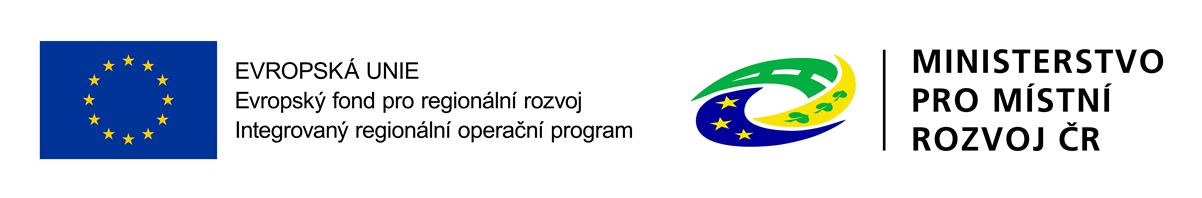 41
4. výzva IROP – Území realizace
Projekty organizačních složek státu, příspěvkových organizací organizačních složek státu, státních organizací a státních podniků -  území celé ČR včetně území hl. m. Prahy 

Projekty krajů a organizací zřizovaných nebo zakládaných kraji - území kraje

Projekty obcí a organizací zřizovaných nebo zakládaných obcemi -  území obce
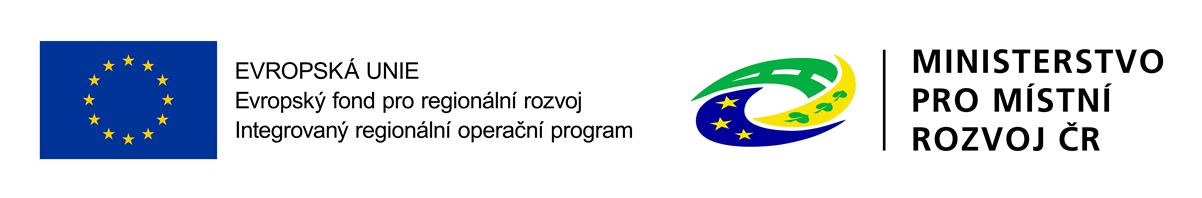 42
4. výzva IROP – způsobilé výdaje
Způsobilé výdaje musí
musí být vynaloženy v souladu s cíli IROP a  specifického cíle 3.2,
musí přímo souviset s realizací projektu,
musí vzniknout a být vynaloženy v období od 1. 1. 2014 do data ukončení realizace projektu podle právního aktu,
být doloženy průkaznými doklady (faktura, doklad o úhradě, předávací protokol, smlouvy s dodavateli), viz dále Dokladování způsobilých výdajů projektu,
nesmí přesáhnout výši výdajů uvedenou v každé jednotlivé smlouvě uzavřenés dodavatelem.
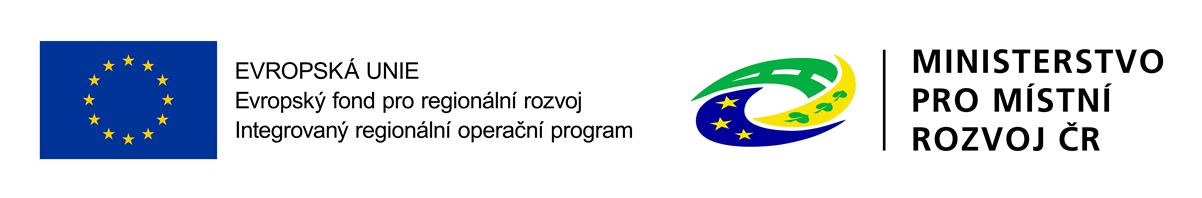 43
4. výzva IROP – způsobilé výdaje
Způsobilé výdaje na hlavní aktivitu projektu
Pořízení majetku
pořízení drobného hmotného majetku – HW,
pořízení drobného nehmotného majetku – SW,
pořízení dlouhodobého hmotného majetku – HW,
pořízení dlouhodobého nehmotného majetku – SW.
DPH
pokud nemá plátce DPH k podporovaným aktivitám nárok na odpočet vstupu,
DPH je způsobilým výdajem, jen je-li způsobilým výdajem plnění, ke kterému se vztahuje.
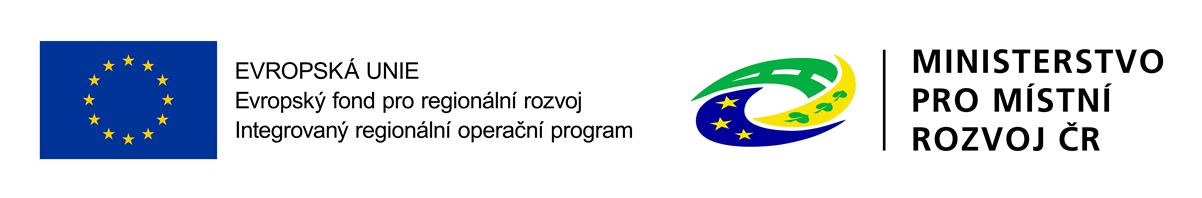 44
4. výzva IROP – způsobilé výdaje
Způsobilé výdaje na vedlejší aktivity projektu
Pořízení služeb bezprostředně souvisejících s realizací projektu
výdaje na zpracování studie proveditelnosti,
výdaje na zpracování zadávacích dokumentací k veřejným zakázkám a na organizaci výběrových a zadávacích řízení,
výdaje na cloudová řešení (do doby ukončení realizace projektu),
výdaje na stavební úpravy, bezprostředně související s realizací projektu
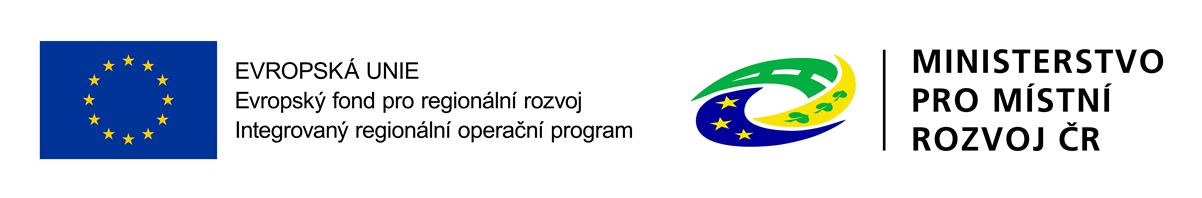 45
4. výzva IROP – způsobilé výdaje
Způsobilé výdaje na vedlejší aktivity projektu
DPH
• DPH, za předpokladu, že
a)	nemá plátce DPH k podporovaným aktivitám nárok na odpočet na vstupu,
b)	DPH je způsobilým výdajem, jen je-li způsobilým výdajem plnění, ke kterému se vztahuje.
Povinná publicita
•	povinná publicita – výdaje podle kap. 13 Obecných pravidel.
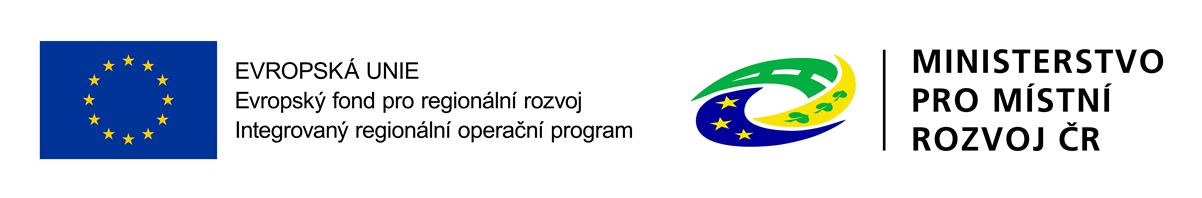 46
4. výzva IROP – přílohy
Povinné přílohy k žádosti o podporu
Plná moc
	v případě přenesení pravomocí na jinou osobu, v MS2014+
Dokumentace k zadávacím a výběrovým řízením
	která se konala před podáním žádosti
Souhlasné Stanovisko hlavního architekta eGovernmentu 
	dle pravidel hodnotícího kritéria
Studie proveditelnosti
	vypracovaná podle přílohy specifických pravidel výzvy č. 4
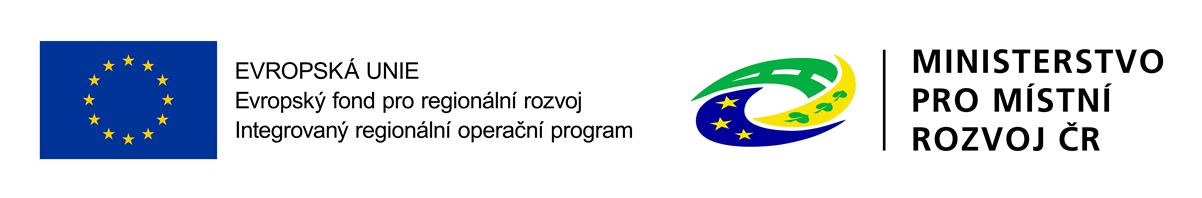 47
4. výzva IROP – přílohy
Povinné přílohy k žádosti o podporu
5. 	Seznam objednávek – přímých nákupů
	Uskutečněné přímé nákupy od 100 – 400 tisíc Kč, uskutečněné 	před 	podáním žádosti
6. 	Průzkum trhu
	Žadatel doloží veškeré doklady, prokazující provedení průzkumu trhu, jako je 	písemná či elektronická komunikace s oslovenými dodavateli ohledně 	kalkulace cen, ceníky dodavatelů, výtisk internetových stránek dodavatele 	nebo srovnávače cen, smlouvy na obdobné zakázky, apod. Spolu s těmito 	doklady žadatel popíše mechanismus odvození jednotlivých cenových položek 	v rozpočtu projektu ve vztahu k provedenému průzkumu trhu.
7. 	Výpis z rejstříku trestů
	Dokládají všichni statutární zástupci žadatele v případě státního podniku 	nebo organizace 	zakládané obcí nebo krajem. Výpis z rejstříku trestů 	v době 	podání žádosti nesmí být starší 3 měsíců.
Výpočet čistých jiných peněžních příjmů
	Dokládají žadatelé, kteří předpokládají jiné peněžní příjmy
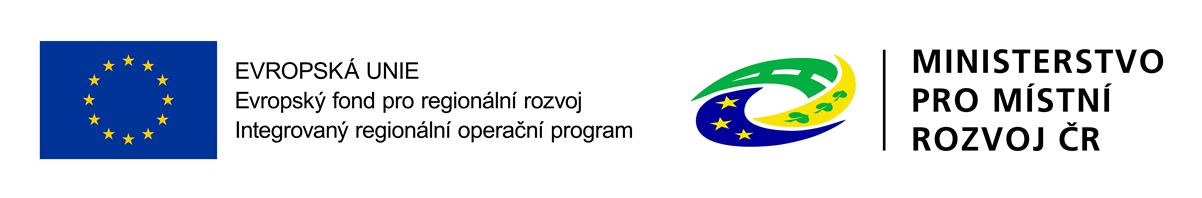 48
4. výzva IROP – indikátory
Indikátor výstupu
3 05 15 Počet pořízených informačních systémů

Indikátory výsledku
3 05 10 Počet elektronických podání učiněných prostřednictvím Czech Point, ISDS, PVS a agendových portálů

3 05 15 Nová funkcionalita informačního systému
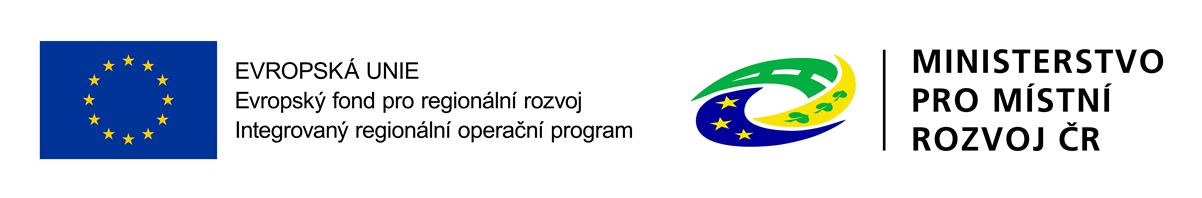 49
4. výzva IROP – ostatní
Podmínky Rozhodnutí o poskytnutí dotace

nedílná součást právního aktu – RoD
pravidla, kterými se musí příjemce řídit po celou dobu realizacea udržitelnosti projektu
5 částí – Obecná ustanovení, Finanční rámec, Podmínky, na které je poskytnutí dotace vázáno (16 podmínek), Pozastavení nebo vrácení dotace, Závěrečná ustanovení

Publicita

informování veřejnosti o podpoře z ESIF během realizace i po ukončení realizace projektu
povinné informační a propagační nástroje
prvky povinné publicity – logo IROP, logo MMR ČR
podrobná pravidla publicity – kapitola 13 Obecných pravidel
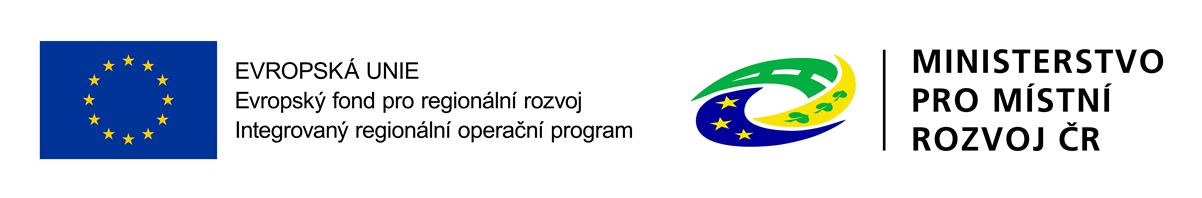 50
Další výzvy SC 3.2 - 2015
Výzva č. 12 – Kybernetická bezpečnost
podpořeny budou prvky zabezpečení (tzv. technická opatření) významných informačních systémů nebo kritické infrastruktury veřejné správy podle zákona o kybernetické bezpečnosti a návazné legislativy
seminář pro veřejnost – 12. 11. 2015
Výzva č. 17 – Elektronizace odvětví – eLegislativa, eSbírka, Národní digitální archiv
výzva pro projekty Ministerstva vnitra ČR – elektronizace procesu tvorby a zveřejňování legislativy, rozvoj Národního digitálního archivu
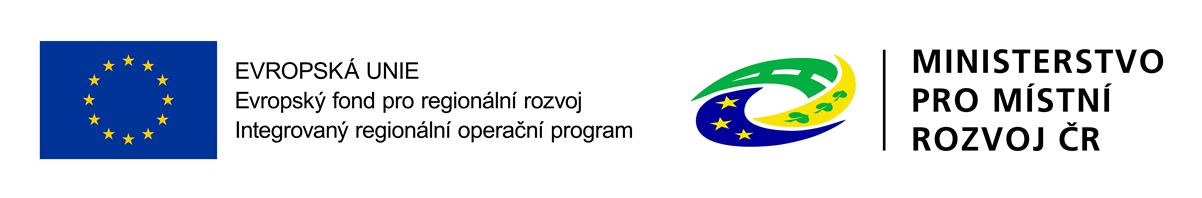 51
http://www.dotaceeu.cz/irop
DĚKUJEME VÁM ZA POZORNOST    V případě dotazů nás kontaktujte na 
   irop@mmr.cz
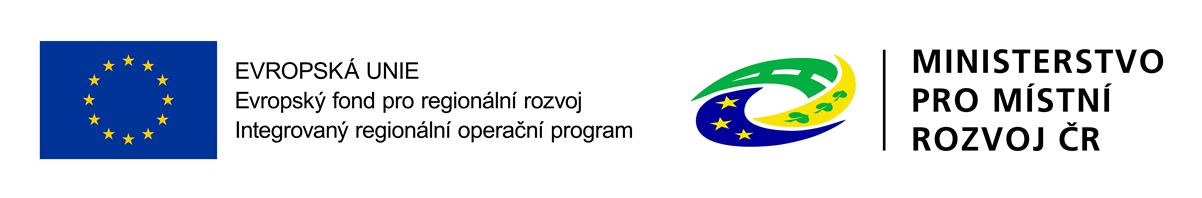 52